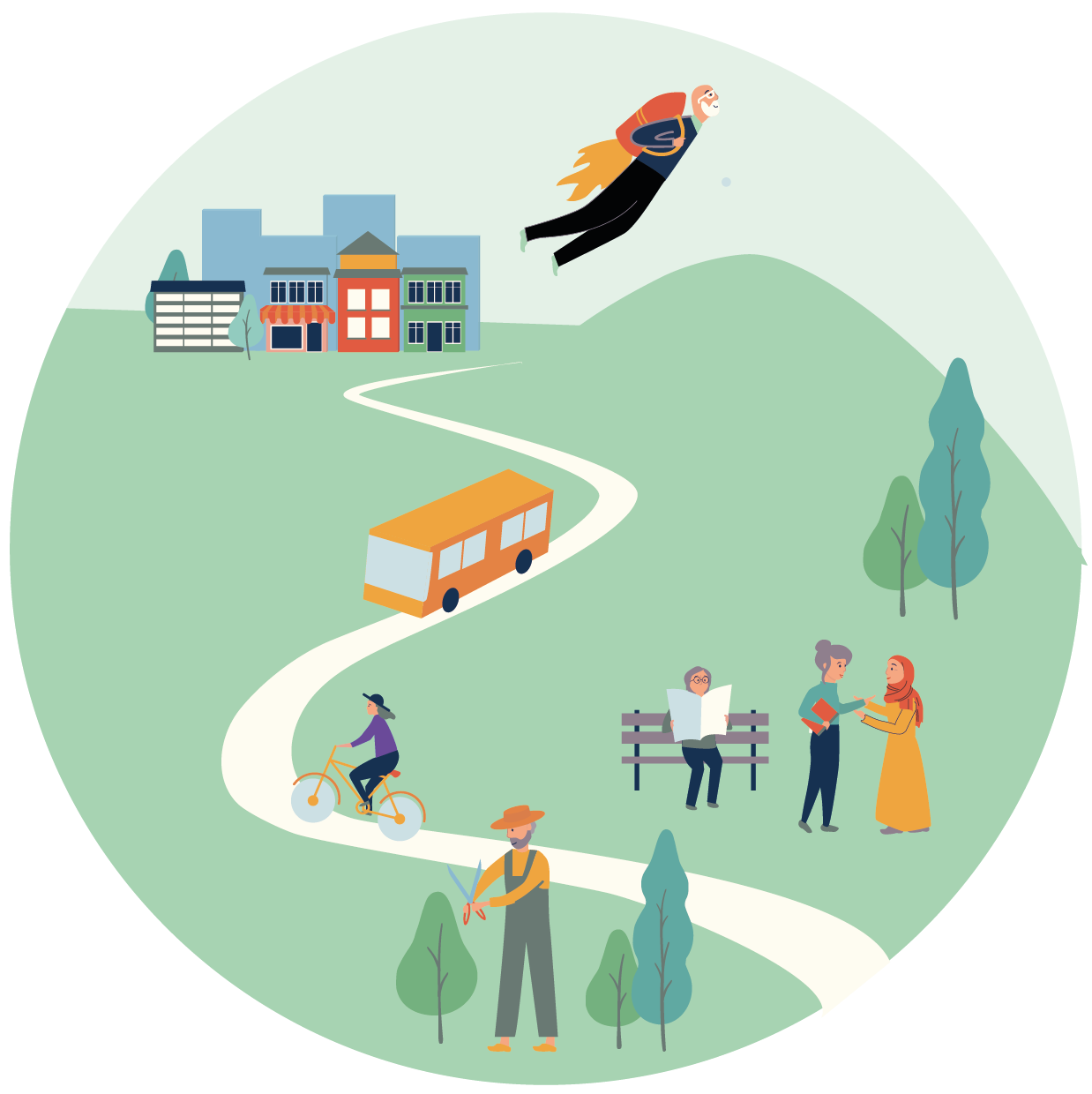 Lag et veikart for det videre arbeidet
Et veikart gir en oversikt over aktiviteter og ressurser som kreves for å realisere ønskede mål over tid. Når man jobber med veikart bør relevante aktører være involvert, slik at planen er skapt i fellesskap mellom de som skal utføre den. Hva må skje ett eller flere år frem i tid, og hvilken verdi skal det gi? Bli enige om hvilke aktiviteter dere skal gjøre på kort og på lang sikt, og hvem som skal ha ansvar for de ulike aktivitetene.
Verktøy tilknyttet Veileder for flere engasjerte seniorer i lokalmiljøet
Lag et veikart
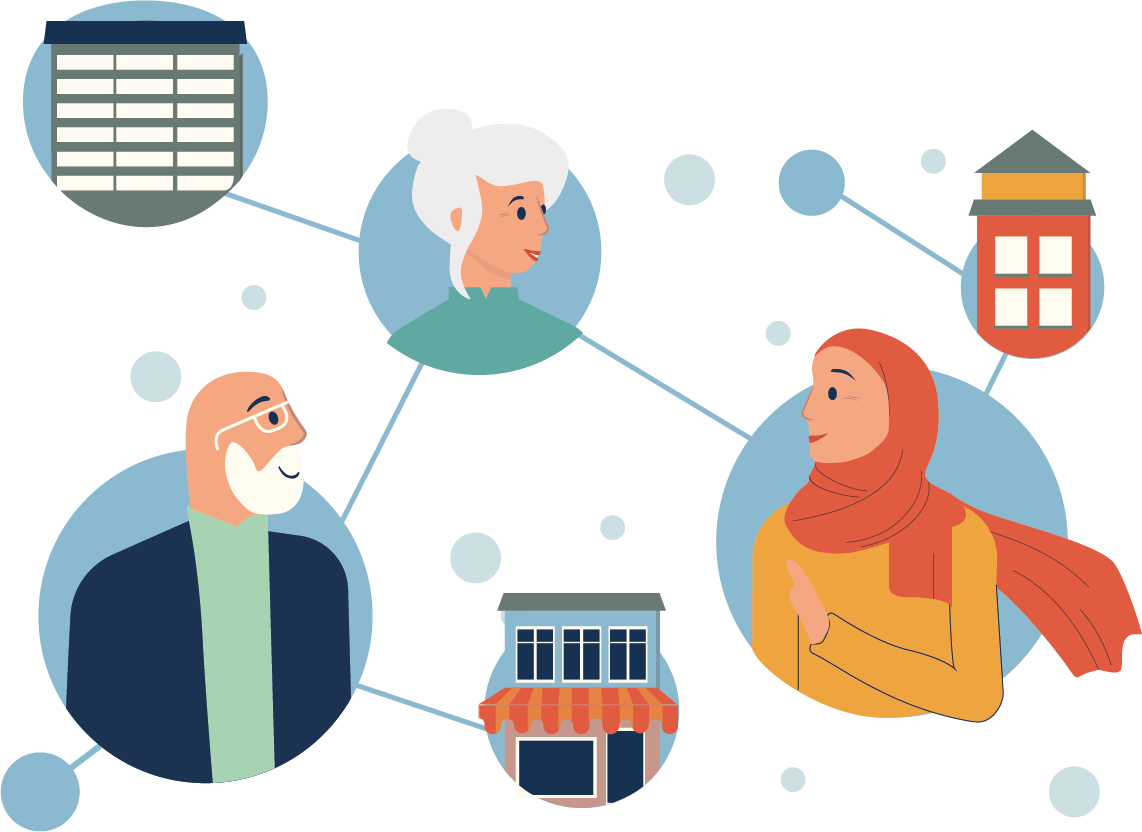 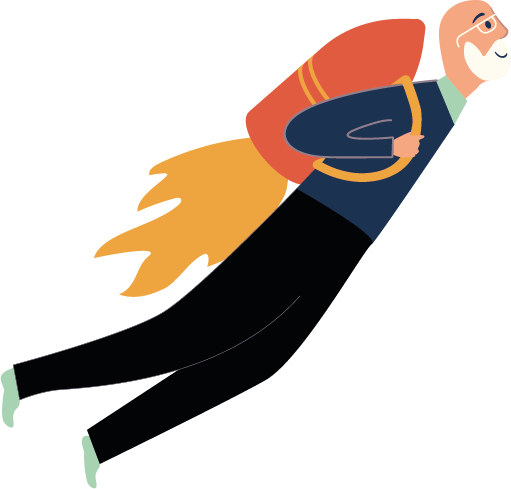 Teste
Definer hvilke aktiviteter dereskal gjennomføre fremover
Plasser aktivitetene ut i tid, 
år for år
1
2
Intervjuer
Tittel på aktivitet 

Beskrivende setning(er)
Hvorfor? Hvilken verdi/gevinst ønsker dere at dette skal gi?
Hvem har ansvar for denne aktiviteten?
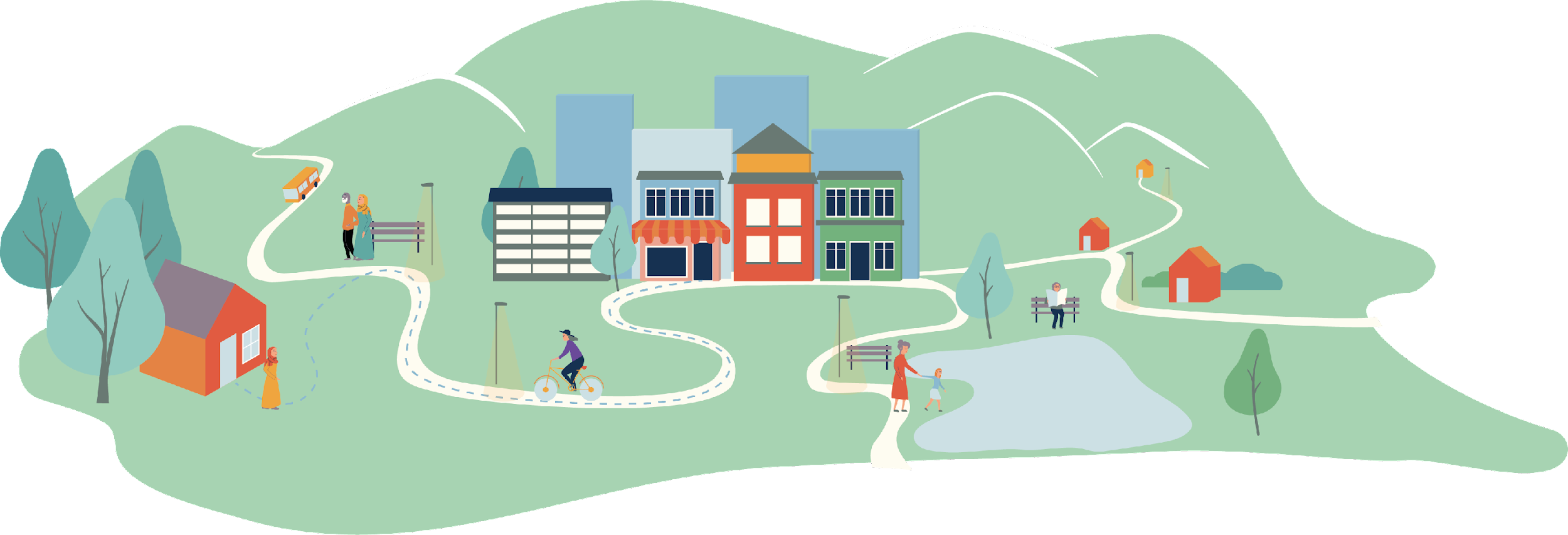 Tittel på aktivitet
Forankre
Tittel på aktivitet
Tittel på aktivitet
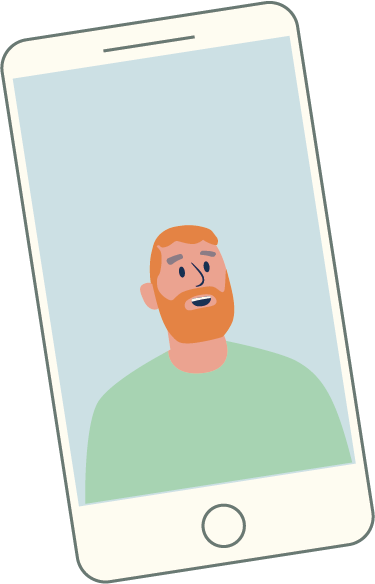 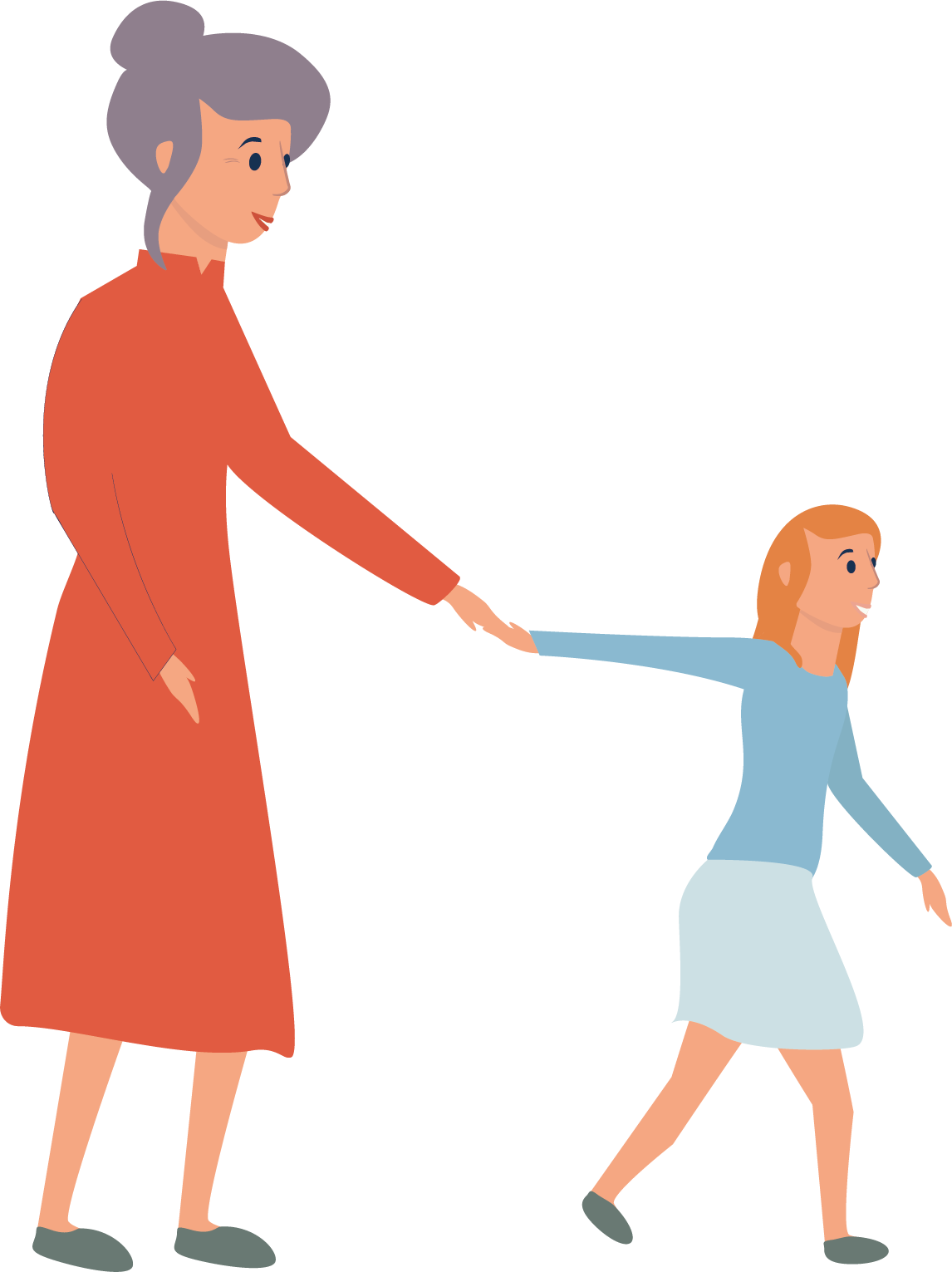 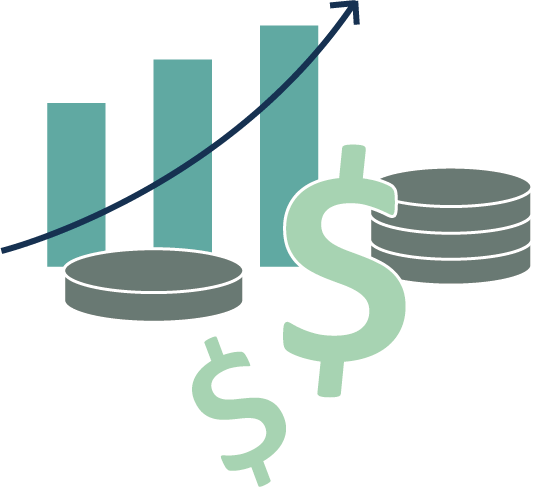 2022
Januar
Juni
Desember
Definer hvilke aktiviteter dereskal gjennomføre fremover
1
1 aktivitet per side. Kopier siden og lag flere, avhengig av hvor mange aktiviteter dere planlegger.
Skriv aktivitetens tittel her
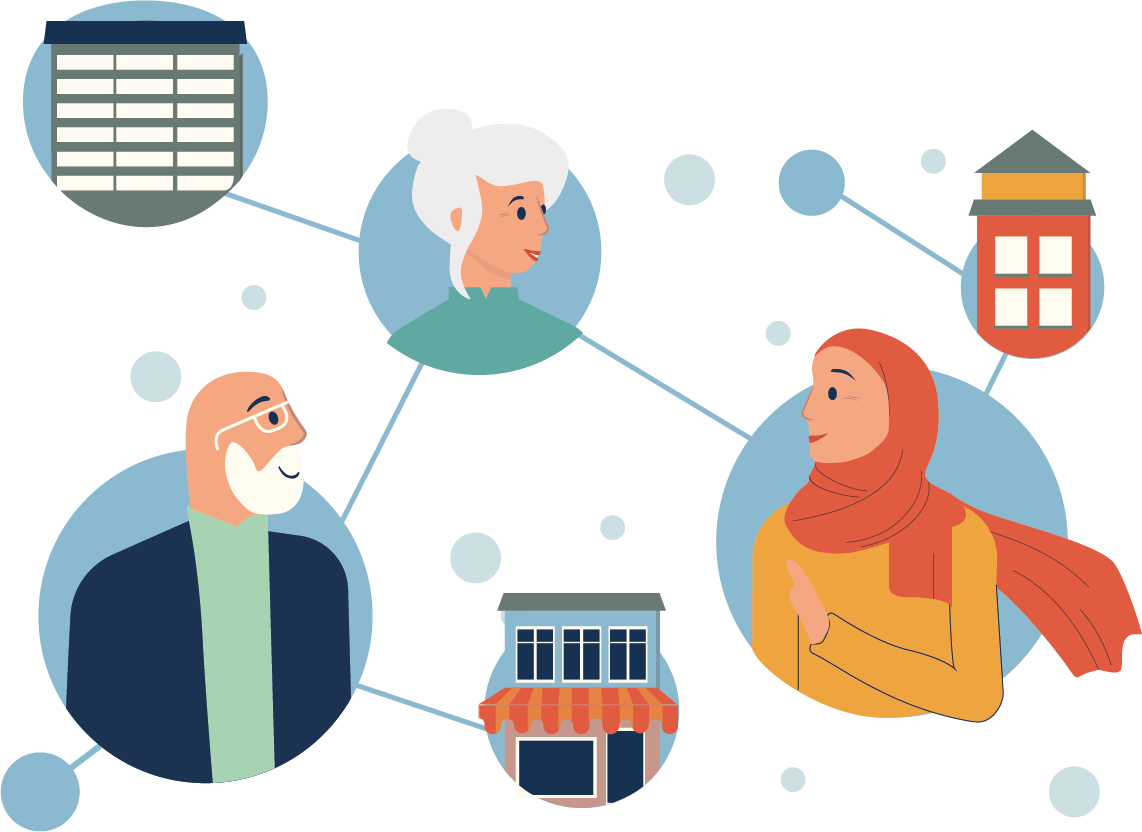 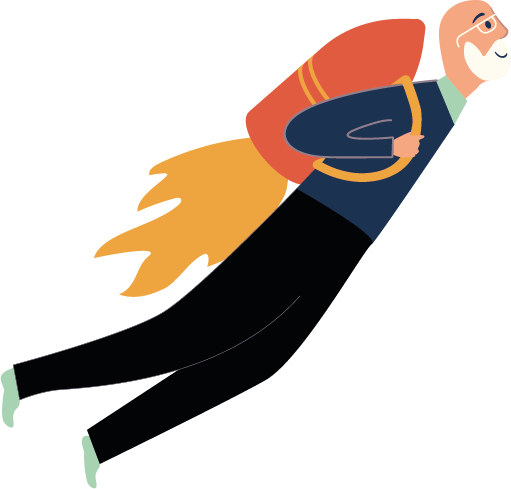 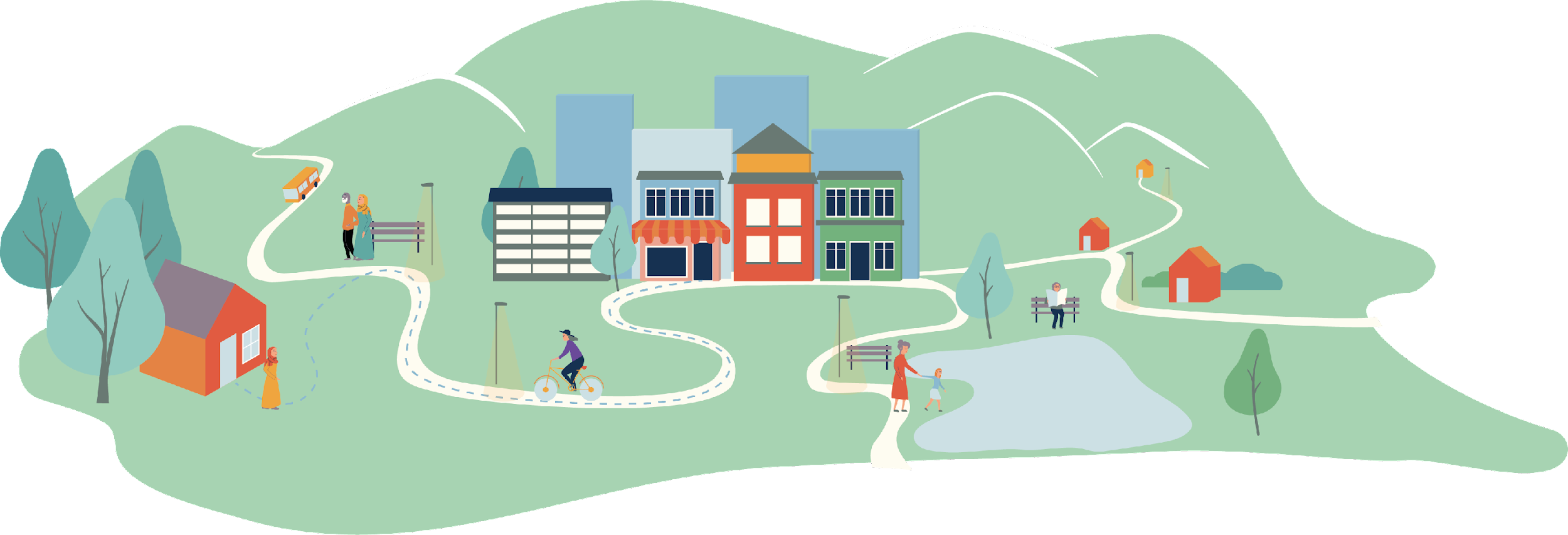 Beskriv aktivitet 

Skriv her
Hvorfor? Hvilken verdi/gevinst ønsker dere at dette skal gi?
 
Skriv her
Hvem har ansvar for denne aktiviteten?

Skriv her
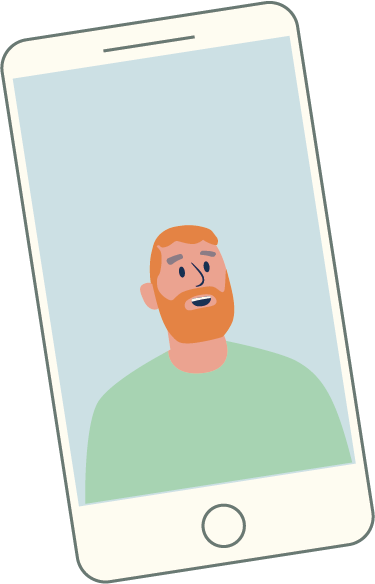 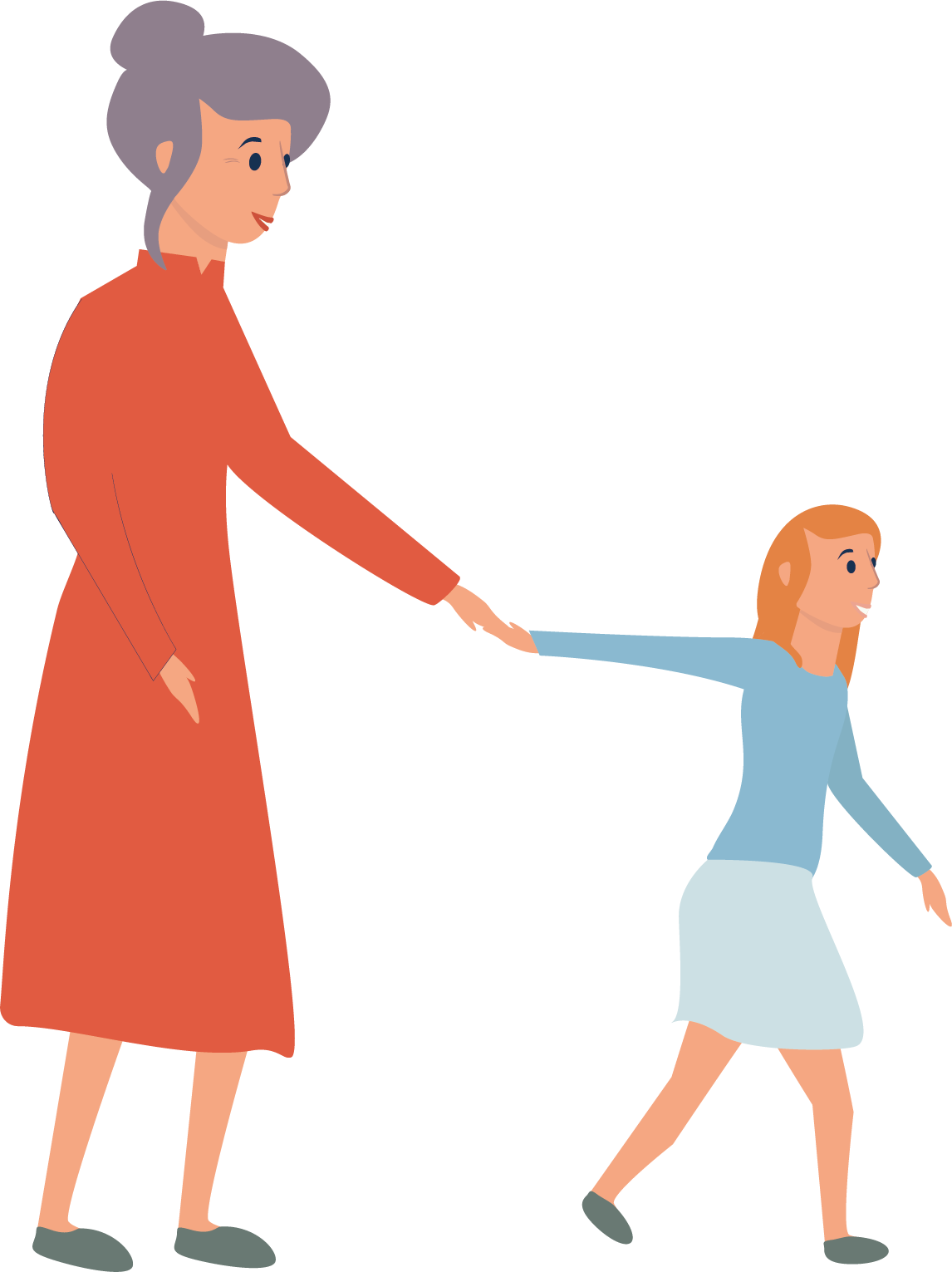 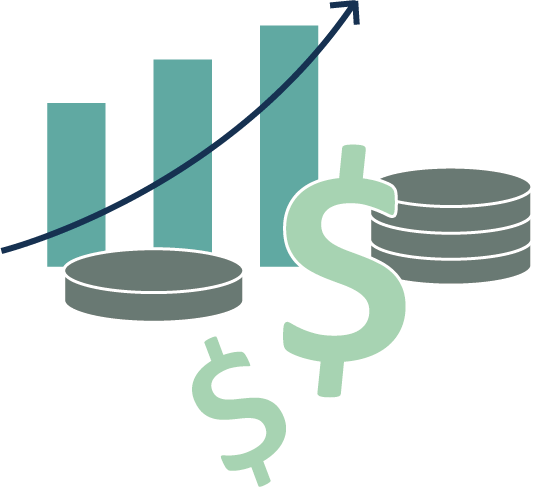 Plasser aktivitetene ut i tid, 
år for år
2
2022: «Året for å etablere partnerskap»
Eksempel
Planlegge frivillighetsfestival
Frivillighetsfestival
Intervjuer
Forankre i kommuneadmin.
Utvikle seniorsamtalen før pensjon
Implementere seniorsamtalen før pensjon
Kafédialog
2022
Januar
Juni
Desember
Plasser aktivitetene ut i tid, år for år
2
Dere trenger bare å fylle inn aktivitetens tittel – detaljene har dere allerede skrevet.
Lag flere sider hvis dere vil planlegge lenger enn til 2024.
2022: Gi året et navn her
Tittel på aktivitet
Tittel på aktivitet
Tittel på aktivitet
Tittel på aktivitet
Tittel på aktivitet
Tittel på aktivitet
2022
Januar
Juni
Desember
Spørsmål til refleksjon
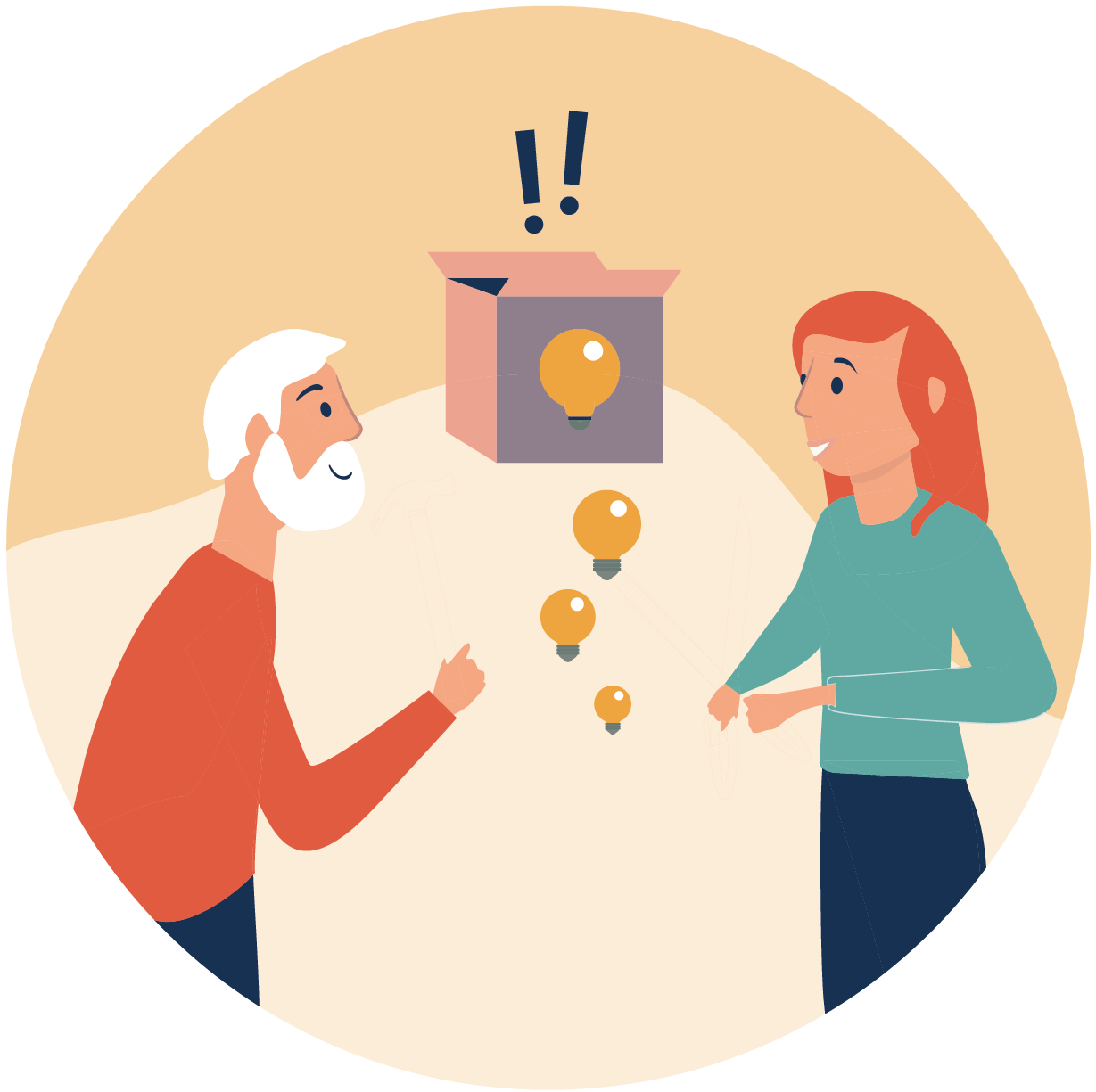 Hvordan skal dere være rigget for å lykkes med dette arbeidet? Skal dere fortsette å jobbe slik dere har gjort nå? Skal dere invitere andre med i prosjektgruppen? Skal dere etablere et nytt prosjekt, et program eller andre former for å organisere arbeidet?
Lykke til med arbeidet!
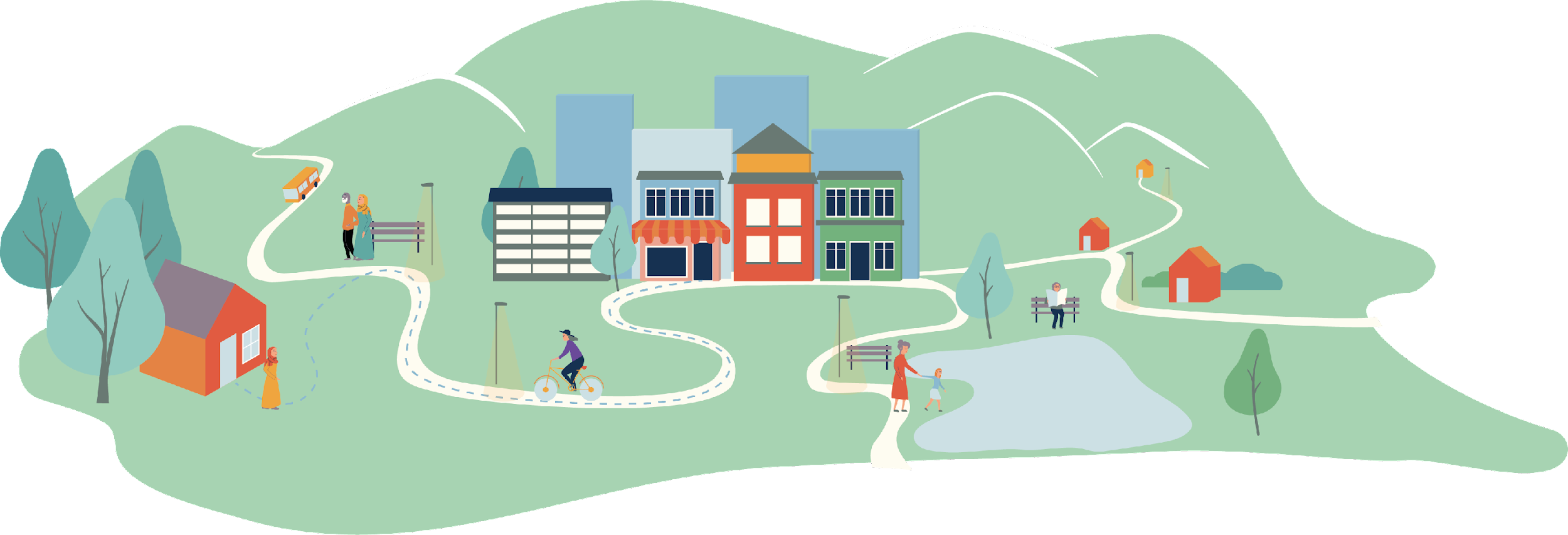 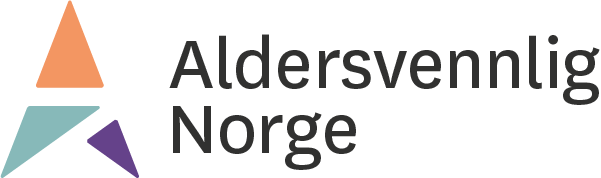